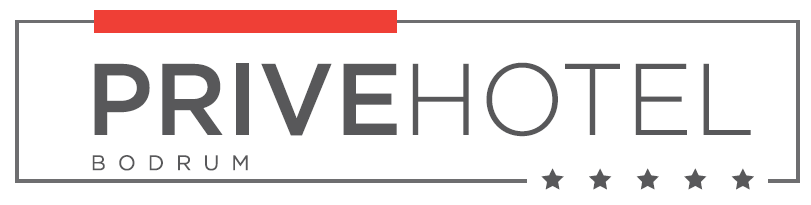 EK-2
2024 YILINDA GERÇEKLEŞTİRİLECEK ÇEVRE EĞİTİM ETKİNLİKLERİ
ETKİNLİKLERİN HİTAP ETTİĞİ BÖLGE:  BODRUM / BARDAKÇI KOYU BÖLGESİ
( REGION OF ACTIVITES )  
 
ETKİNLİKLERİ ORGANİZE : PRİVE HOTELS YÖNETİCİLERİ VE ÜST YÖNETİM
( ACTIVITIES ORGANIZED BY )